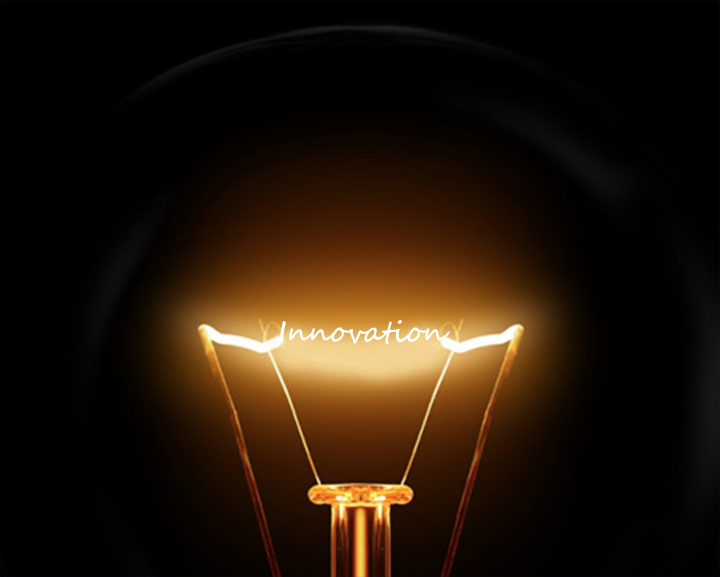 1000 Pitches and the Innovation Lab: 

Building on Entrepreneurial Research and Teaching at Michigan
Our Research Goals
Explore the underlying structure of innovative ideas in 1000 Pitches Competition through statistical analysis

Create research-backed tools to help people more effectively construct and present innovative ideas

Contribute to research and teaching of innovation and entrepreneurship
Research Setting: The 1000 Pitches Competition
Annual Competition sponsored by Mpowered
4537 students participated in 2012
Participants from 15 schools and colleges
Categories included tech, health, consumer
Pitches recorded as videos
Judges rated each pitch on 16 dimensions
Winners received cash prizes
Data Analysis of 1000 Pitches Ratings in 2013
Trimmed data set to 1995 pitches with 3 judges

Included all pitch categories, pooled ratings across judges, computed correlations among rating dimensions  

Factor analysis to explore underlying dimensions of innovative ideas in 1000 Pitches competition
Future Research Directions
Improve rubric dimensions’ reliability and validity
Explore models to establish key dimensions of winning pitches
Investigate relative importance of presentation quality vs quality and uniqueness of idea in winning pitches
Explore the role of domain expertise in judging idea quality
Applications for Teaching Innovators & Entrepreneurs
Wide range of possible settings: classroom, incubator, workshops, self-instruction
Criteria can serve as benchmarks for student or project team progress & self-evaluation
Helps promote cognitive and communication skills like critical thinking and perspective taking
Thank You!
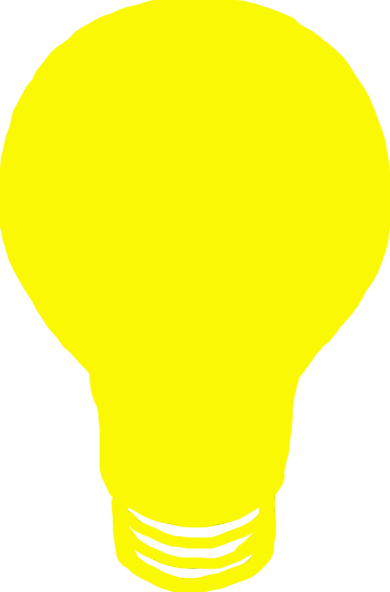 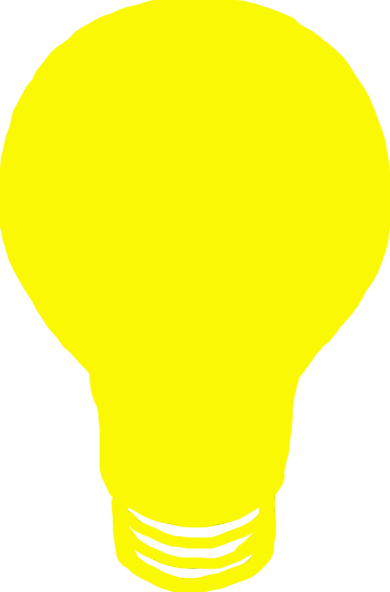